Donör Bakımı
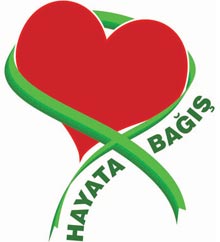 Amaç
Yeterli organ perfüzyonu ve doku oksijenasyonu sağlanarak organların, alıcıda optimal fonksiyon gösterecek şekilde korunmasıdır.
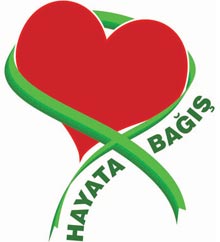 “Donör bakımındaki ilk basamak,
  beyin ölümünün erken teşhisidir.”
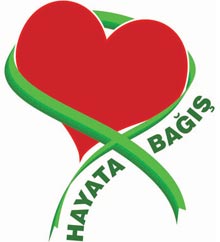 Beyin ölümü tanısının konulması ile birlikte beynin korunması için uygulanan tedaviler (mannitol, steroid, hipotermi, hiperventilasyon,vs) kesilerek transplante edilebilecek organların korunmasına yönelik tedavilere başlanmalıdır.
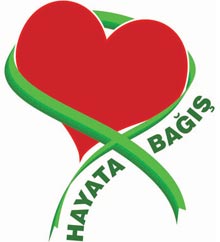 Hasta Bakımı ve Monitorizasyon
Rutin hemşire bakımı aksatılmadan sürdürülmelidir.
	(Ağız bakımı, cilt bakımı, kateter bakımı)
Aspirasyonun önlenmesi ve nazogastrik dekompresyon için nazogastrik tüp yerleştirilmelidir.
Ventrikülostomi veya ventrikülo-peritoneal kateterler çekilmelidir.
Sürekli EKG monitorizasyonu
İnvaziv kan basıncı
CVP
Arteriyel O2 saturasyonu
Saatlik idrar çıkışı
End-tidal CO2 basıncı
Vücut ısısı
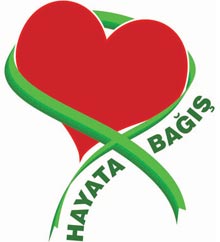 Laboratuar
GENEL
Kan grubu
Lökosit formülü dahil kan sayımı
Anti-HIV, anti-HCV, anti CMV IgG ve IgM, anti-Treponema, 
	HBs Ag, anti-HBc IgM ve anti-HBc Ig G
İdrar kültürü, hemokültür, trakeal aspiratın gram yayması ve kültürü
Akciğer grafisi

BÖBREK
Üre, kreatinin,Na, K, kalsiyum
Tam idrar tahlili

KARACİĞER
ALT, AST, GGT, ALP, total ve direkt bilirubin
INR, total protein, albümin
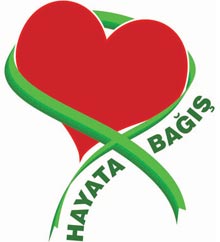 Laboratuar
PANKREAS
Amilaz, lipaz
Hemoglobin A1c

KALP
Telekardiyografide kardiotorasik index
CK-MB
EKG
Ekokardiyogram
Kardiak kateterizasyon
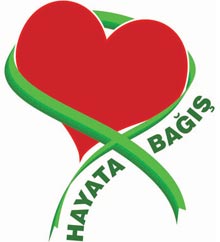 Beyin ölümüne bağlı olarak gelişen fizyopatolojik  değişiklikler
Hemodinamik değişiklikler
Solunumsal değişiklikler
Endokrin bozukluklar 
Böbrek fonksiyon bozuklukları
Pıhtılaşma fonksiyonlarında değişiklikler
Vücut ısısındaki değişiklikler
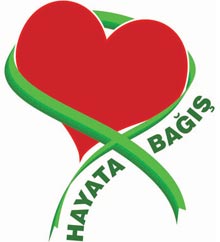 Hemodinamik değişiklikler
I-Otonomik veya Sempatik Fırtına
II-Hipotansiyon
III-Aritmiler
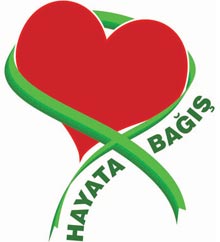 I-Otonomik veya Sempatik Fırtına
Beyin ölümü öncesinde veya beyin ölümü geliştikten  sonra kısa bir süre hipertansif bir dönem olabilir.

	Sempatik aktivitenin artması ve dolaşımdaki aşırı katekolaminler nedeniyle ortaya çıkar.

	Bu dönemdeki hipertansiyon ve bradikardiyi (Cushing refleksi) taşikardi, supraventriküler taşikardi, VES gibi aritmiler izleyebilir.

	Koroner arter vazokonstriksiyonu ve myokardial hasar gelişebilir.

    Subendokardiyal iskemi------Mikro-infarktlar
    İntrahepatik şantlaşma------- Hepatik iskemi
    Nörojenik pulmoner ödem
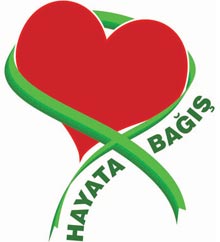 Hipertansiyon ve taşikardinin myokard fonksiyonlarındaki olumsuz etkilerini minimalize etmek için sodyum nitroprussid ve beta adrenerjik reseptör blokörü (esmolol) kullanılabilir.


Nifedipin, verapamil (-) inotrop etkileri nedeniyle,
Labetolol, propranolol uzun etki süreleri nedeniyle,
Digoksin   splanknik   alanda   vazokonstriksiyon yapabildiğinden   kullanımı   sakıncalı   olabilir.
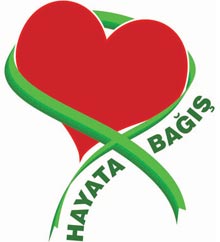 II-Hipotansiyon
-Hipovolemi
		-Arteriyel ve vazomotor kollaps
		-Kardiyak disfonksiyon	
		-Hipotermi
		-İlaç yan etkileri ve aşırı dozları
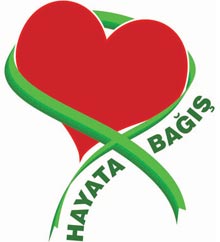 Hipovolemi nedenleri

Dehidratasyon, yetersiz sıvı resüsitasyonu
Poliüri
		-Osmotik diürez(mannitol, hiperglisemi)
		-Diabetes insipidus
		-Hipotermi
		-Diğer diüretikler

Koagülopati ve hemorajik şok
Üçüncü boşluğa sıvı kaçması
İntravasküler onkotik basıncın azalması
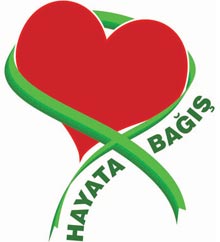 Dehidratasyonda sıvı resüsitasyonu

		SAB>100mmHg, OAB> 60-65mmHg
		CVP ~4-11mmHg
		Hb  ~10gr/dl  tutulmalıdır.
		%35 kolloid, %65 kristaloid
		(1000 ml 0.9NaCl bolus, gerekirse bir kere daha tekrar edilebilir, yapay kolloid 500ml, gerekirse 2 kere tekrar edilebilir)

	  Kan basıncı stabil ise
		Saatlik idrar çıkışına eşit miktarda %5 dekstroz %0.45 NaCl
		(Na<150mEq olmalı)
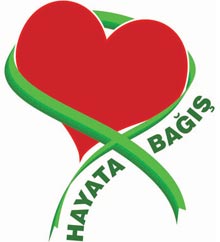 İnotrop ve vazopressör kullanımı
Sıvı dengesinin yeterli olduğuna karar verildikten sonra düşünülür. 

	Sıvı ve kolloid ile SAB>100mmHg, MAB>65mmHg olmuyorsa akut girişim olarak dopamin başlanır

	Dopaminin 10µg/kg/dk altında uygulanan dozlarının, transplantasyon  sonrası organlarda olumsuz etkiye neden olmadığı gösterilmiştir.

	Dobutamin myokard kontüzyonu ve kalp yetmezliğine bağlı hipotansiyon varsa tercih edilir. 5-15 µg/kg/dk kardiyak outputu artırır.

	Norepinefrin 2-10 µg/kg/dk  ve düşük doz dopamin ile verilebilir.

	Epinefrin 0.1µg/kg/dk (tüm tedavilere rağmen hipotansiyon sürüyorsa)
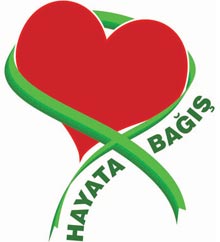 Ancak amaç uygun sıvı resüsitasyonu ve uygun donör bakımı ile hiç vazopressör kullanmamak ve akut olarak başlanan dopamini kesmektir.
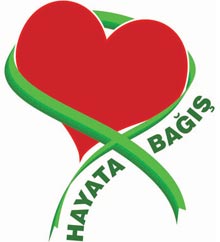 III-Aritmiler

	Bradiaritmi: Beyin herniasyonunun erken fazında Cushing refleksinin bir parçasıdır. Sempatik stimulusların eksikliğinden kaynaklanır. Ciddi hemodinamik sorun yaratmıyorsa tedavisine gerek yoktur. Ancak tedavisi gerektiğinde tercih edilecek ajanlar dopamin veya efedrin olmalıdır. Atropin, beyin sapındaki  n.ambigus’un harabiyeti sonucu vagal yanıt kaybı nedeniyle etkisizdir.
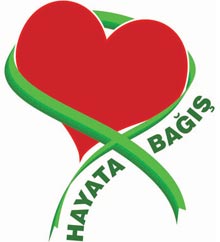 Taşiaritmi: Beyin ölümü öncesi artmış katekolamin salınımına bağlı olarak gelişip beyin ölümünden sonra da kısa bir süre devam edebilir.  Ventrikül veya supraventrikül kaynaklı olabilir. 

	Beyin ölümüne yol açan asıl patolojiye, elektrolit değişikliklerine, hipotermiye, hipovolemiye, hipoksemiye, myokardial sorunlara ve kullanılan ilaçların etkisine sekonderdir.

	Ciddi koroner vazokonstriksiyon ve myokardial hasara yol açabileceğinden tedavisi ihmal edilmemelidir.
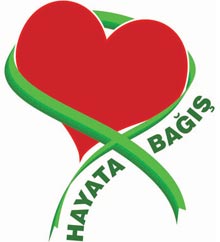 Ventriküler aritmi durumunda hipotermi hemen tetikleyici faktör olarak akla gelmelidir.   

   Ventriküler aritmilerde lidokain, supraventriküler aritmilerde amiodoron   kullanılmalıdır.
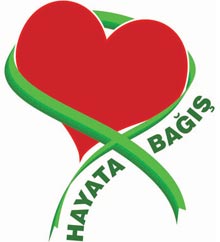 Solunumsal değişiklikler
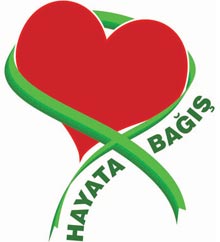 Uygulanan dakika ventilasyonun  hastanın PaCO2 düzeyine göre azaltılması gerekebilir. 

Otonomik fırtına sırasında nörojenik akciğer ödemi  gelişebilir.

Oksijenasyon, mide içeriğinin aspirasyonu  ve travmatik akciğer yaralanması gibi doğrudan beyin ölümüne  özgü olmayan komplikasyonlar nedeniyle de kötüleşmiş olabilir.
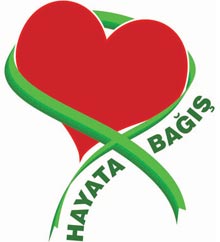 Mukus birikimi ve atelektazi gelişmesi yapılan sık trakeal aspirasyonlarla önlenmelidir.

Nazokomiyal pnömoni riskini azaltmak için ağız bakımı, nazofarenks aspirasyonu ve kaf basıncı monitorizasyonuna dikkat edilmelidir.
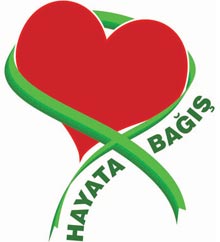 Hedeflenen
PaCO2	:	35-45 mmHg
	pH		:	7.40 
	PaO2	:	100 mmHg
	FiO2	:	PaO2’nin 100 mmHg olmasını 				sağlayacak minimum değerde
	PEEP	:	5 cmH2O civarında 
	TV		:	10-12 mL/kg
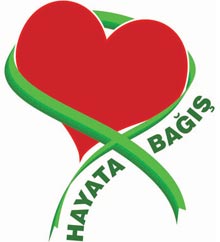 Vücut ısısı 34oC nin altındaki hipotermik hastalarda ventriküler fibrilasyon eşiğini artırmak için solunumsal alkaloz önerilir. 
   
   37oC nin altındaki her 1oC düşme için pH’da 0.015 artış olacak şeklide PaCO2 azaltılmalıdır.
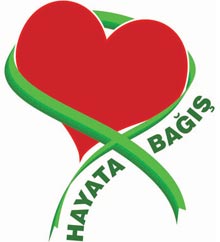 Hipovolemiye, azalmış kardiak outputa veya hipotermiye bağlı olarak laktat üretiminin artması sonucu metabolik asidoz olabilir. Bu durumda altta yatan patolojiler düzeltilinceye kadar dakika solunum hacmi arttırılarak metabolik asidoz kompanse edilmeye çalışılır. 
    Bikarbonat verilmesi arttırılan dakika ventilasyon kardiak outputta düşmeye neden oluyorsa düşünülmelidir.
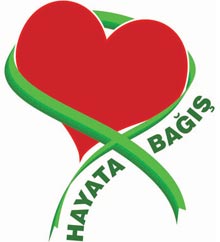 Endokrin Bozukluklar
Diabetes insipidus
Hiperglisemi
Tiroid hormon
ACTH ve Kortisol
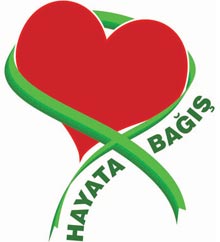 Posterior hipofiz fonksiyonları kaybolurken,

	Anterior hipofiz fonksiyonları bir süre daha devam edebilir. Nedeni, anterior lobun bir bölümünün  ekstrakranial dolaşımdan kanlanması ve beyin ölümü sonrası buranın dolaşımının devam etmesidir.
	
	TSH
	ACTH
	Prolaktin
	LH
	hGH  düzeyleri normal bulunabilir.
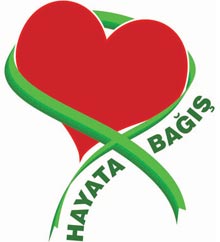 Diabetes insipidus
ADH’ın hipotalamik nükleustaki üretiminin veya posterior hipofiz lobundan salınımının yetersizliği sonucu %85’e varan  oranlarda ortaya  çıkmaktadır.
	İdrar çıkışı			>4ml/kg/saat 
	İdrar dansitesi		<1005
	İdrar osmolaritesi		<300mOsm/lt 
	Plazma osmolaritesi	>300mOsm/lt 
	Plazma Na+		>150mEq/lt
	Aşırı diürezle birlikte serum potasyum, magnezyum, kalsiyum ve fosfor düzeyleri de düşebilir.
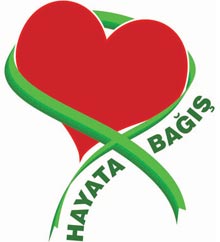 Diabetes insipidus tedavisi
%5 dekstroz
Ringer laktat
Vazopressin veya analogları

	Amaç, idrar çıkışını 2ml/kg/saat dolayında tutmaktır.
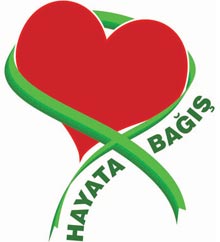 İdame sıvısı  saatlik idrar çıkışı+100mL şeklinde olmalıdır.

Potasyum ≤ 3.8mmol/L  ise 4 saatte 40mEq KCI, 
	(daha sonra %5 dekstroz % 0.45 NaCl içine 20mEq/L olacak şekilde)

K ≥ 5mmol/L  ise idame sıvısı potasyumsuz verilir.

Kalsiyum < 9 mg/dL, iyonize kalsiyum < 4.5 mg/dL ise CaCl2 ampul iv (yavaş),

Mg <1.7mg/dL  ise MgSO4 1 gr iv (infüzyon) uygulanır.
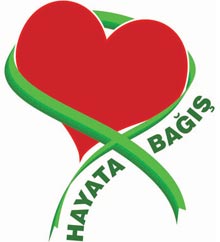 Vazopressin veya analogları
Desmopressin (Minirin)
		im, iv, sc, dilaltı ve intranazal
		0.5-2 µg iv bolus 
		(gerekirse 8-12 saat  arayla tekrarlanabilir.)

		(Pitressin)
		0.5-1.5 IU/saat iv infüzyon
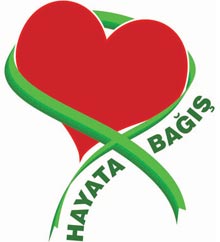 Hiperglisemi
İnsüline periferik direnç gelişimi

İnotropik ilaçların infüzyonu

Glikoz veya dekstroz içeren sıvıların uygulanması

Katekolamin salınımı

Yüksek doz steroidlerle tedavi

Hipotermi nedeniyle ortaya çıkabilir.
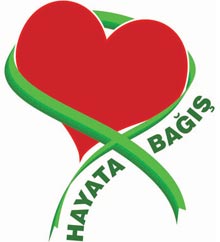 Hiperglisemi
Serum glikoz düzeyi 140-200mg/dL olacak şekilde ayarlanmalıdır.

İnsülin hem absorbsiyondaki farklılıklardan hem de doz kontrolündeki güçlüklerden  dolayı  iv  infüzyon şeklinde ayarlanmalıdır.

Periyodik olarak serum glukoz  düzeyi kontrol edilmelidir.
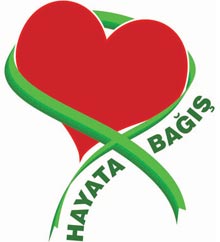 Tiroid hormon düzeylerinde meydana gelen değişiklikler,
Tiroksinin(T4) periferde triiyodotironine(T3) dönüşümünün   bozulması

Reverse T3 düzeyinin artması ile karakterizedir.

TSH düzeyi genellikle normaldir.

Levotroksin 400µg (4 tb) nazogastrik sondadan verilir ve sonda 1 saat klampe kalır.
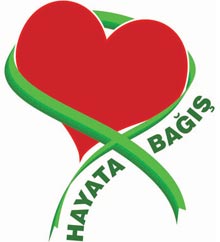 ACTH ve Kortisol
Düzeyi normal sınırlarda bulunduğu bildirilmiştir. Bu nedenle rutin kortikosteroid uygulaması önerilmemektedir.

	Kronik steroid tedavisi alan hastalarda Addison  krizi gelişebilir. Bu hastalarda da  steroid tedavisi tartışmalıdır.
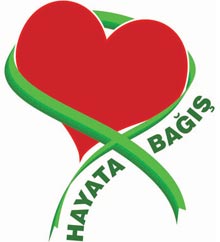 Pıhtılaşma Fonksiyonlarında Değişiklikler
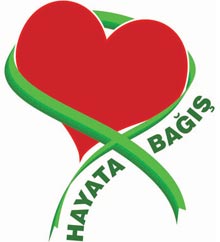 Ağır kafa travmasına bağlı beyin ölümlerinde DIC’e kadar gidebilen fonksiyon bozuklukları meydana gelebilir.

Beyin dokusu, doku  tromboplastininden  zengindir. Hasarlı beyin dokusunun kan ile teması sonucu dolaşıma tromboplastin salgılanır.


Ayrıca aşırı kan kayıpları ve dilüsyonel trombositopeni, hipotermi ve asidoz koagülopatiye yol açabilir veya var olan koagülopatiyi ağırlaştırabilir.
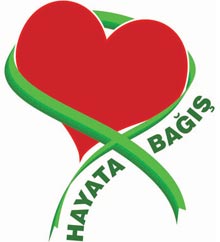 Htc %30 civarında tutulmalıdır.

Cerrahi kanamalar kontrol altına alınmalıdır.

Pıhtılaşma parametreleri normal sınırlarda tutulmalıdır.

Kanamayı kontrol etmek için gerektiğinde trombosit süspansiyonu ve TDP replasmanı yapılmalıdır.
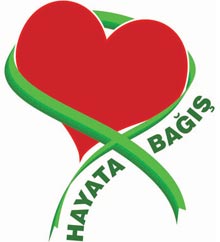 Vücut ısısındaki değişiklikler
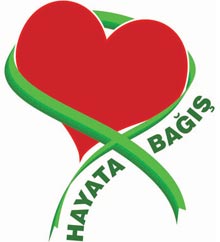 Beyin ölümünden sonra talamik ve hipotalamik santral kontrol mekanizmalarının kaybı nedeniyle vücut ısısı çevre ısısına bağımlı hale gelir.

Vücut ısısı gerekli önlemler alınmazsa 31.5-34oC arasındadır.

Sistemik vazodilatasyon ek ısı kaybına neden olur.

Isıtılmadan verilen sıvılar ve kan ürünleri hipotermiyi ağırlaştırır.
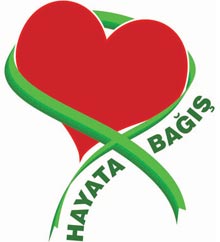 Hipotermi
Aritmi
Koagülopati
Vazokonstriksiyon ve myokard depresyonu
Enzimatik aktivitede genel yavaşlama sonucu ilaç metabolizmasında yavaşlama
Hemoglobin disosiasyon eğrisinde sola kayma sonucu dokulara O2 salınımında azalma
Böbrek fonksiyonlarında azalma
Elektrolit ve asit-baz dengesizliği gibi sorunlara yol açabilir.
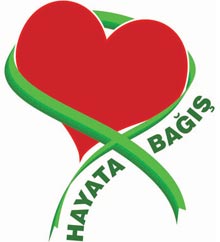 Hipoterminin kontrolü
Hastanın tüm vücudu ve başı ısı kaybının önlenmesi amacıyla örtülmelidir.

	Çevre ısısı mümkünse 23-24O C olmalıdır.

	Hastanın inspire ettiği hava, verilen i.v. sıvılar ve kan ürünleri ısıtılmalıdır.

	Vücut ısısının 35OC nin üzerinde olması hedeflenir.
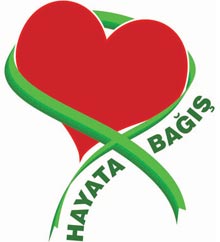 Böbrek fonksiyonlarının korunması
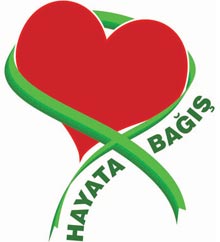 Saatlik idrar çıkışının  1-2ml/kg olması sağlanmalıdır.

Saatlik idrar çıkışı 0.5ml/kg’ın altında ise(yeterli kan basıncı ve santral venöz basınca rağmen) diüretik gerekebilir. 
	
20-60mg furosemid veya 0.25-0.50gr/kg mannitol kullanılabilir.
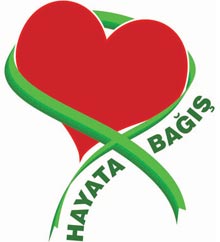 Ortalama kan basıncı        70-90 mmHg
SVB           8-10 cmH2O
İdrar çıkışı        1-2 mL/kg/hr
Santral sıcaklık         35-37ºC
PO2        80-100 mmHg
SpO2         > 95%
pH           7.35-7.45
Hemoglobin          10-12 g/dL
Laktat seviyesi         normal
Enfeksiyonların Tedavisi
Profilaktik antibiyotik?
6-8 saatte bir sefazolin 1g i.v.
Allerjik ise vankomisin 2x1g
50mg amfoterisin (pankreas alınacak kişilerde mide ve 			           duedonumun dezenfeksiyonu için)

Nefrotoksik antibiyotiklerden her zaman kaçınılmalıdır.

10g N-asetil sistein (organların antioksidan sistemlerini 				güçlendirmek için)
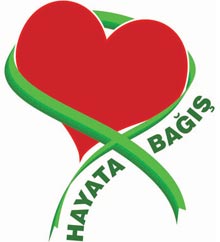 Organ Donör Adaylığı Genel Kontrendikasyonları
Aktif enfeksiyonlar
		Sepsis
		Aktif tüberküloz
		Viral ensefalit
		Aktif hepatit, hepatit B yüzey antijeni (+)
Primer beyin tümörü dışındaki maligniteler
Yaş>70
İntravenöz ilaç bağımlılığı
Guillain- Barré Sendromu
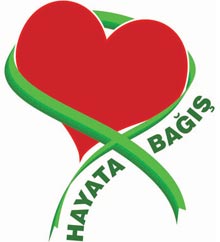 Transport
Ameliyathaneye transportu öncesi 20-30 dk %100 O2 ile ventile edilmeli

İki geniş venöz yol ve arteriyel kanül ile monitörizasyon yapılmalı

İnvaziv kan basıncı, SVB, O2 saturasyonu monitörize edilmeli

İnotrop ajanların infüzyonu ayarlanan dozlarda sürdürülmelidir.

Çok gerekli olmayan tedaviler askıya alınmalıdır.
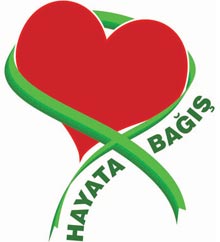 İntraoperatif önlemler
Operasyon sırasında ağrılı uyaranlarla refleks spinal hareketler, taşikardi, kan basıncında yükselme ve terleme olabilir. Spinal vazokonstriktör yanıta veya adrenal medullanın spinal refleksle stimulasyonuna  bağlı hormonal bir mekanizma ile  ortaya çıktığı  sanılmaktadır.

Kas hareketlerini önlemek için kas gevşetici kullanmak gerekebilir.

Toraks ve batının açılmasıyla belirgin kan, sıvı kaybı olduğundan kan transfüzyonu ve sıvı replasmanı gereksinimi olur.

Ameliyat sırasında ısı kaybı önlenmelidir.
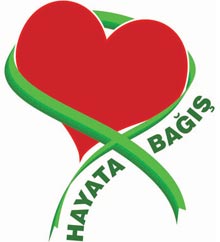